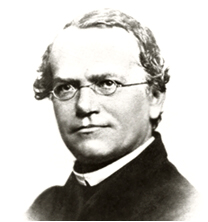 ДИГИБРИДНОЕ СКРЕЩИВАНИЕ
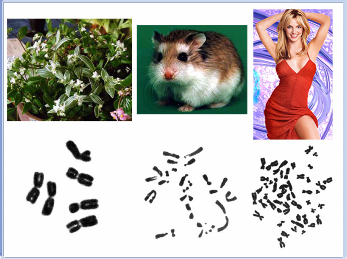 скрещивание особей, у которых учитывают отличия друг от друга по двум признакам – дигибридное;
 по трем признакам – тригибридное;
по многим признакам -  полигибридное.
Дигибридное скрещивание
Скрещивание, при котором родительские формы отличаются по двум парам альтернативных признаков 
  (по двум парам аллелей),    называется дигибридным.
Дигибридное скрещивание
Исследование характера расщепления при скрещивании двух чистых линий гороха, различающихся по двум признакам:
цвету семян(желтые или зеленые);
форме семян (гладкие или морщинистые).
Дигибридное скрещивание
Признаки определяются различными парами генов:
 одна пара генов отвечает за цвет семян, 
другая – за форму.
Дигибридное скрещивание
желтая окраска горошин (А) доминирует над зеленой (a);
 гладкая форма горошин(В) доминирует над морщинистой(b).
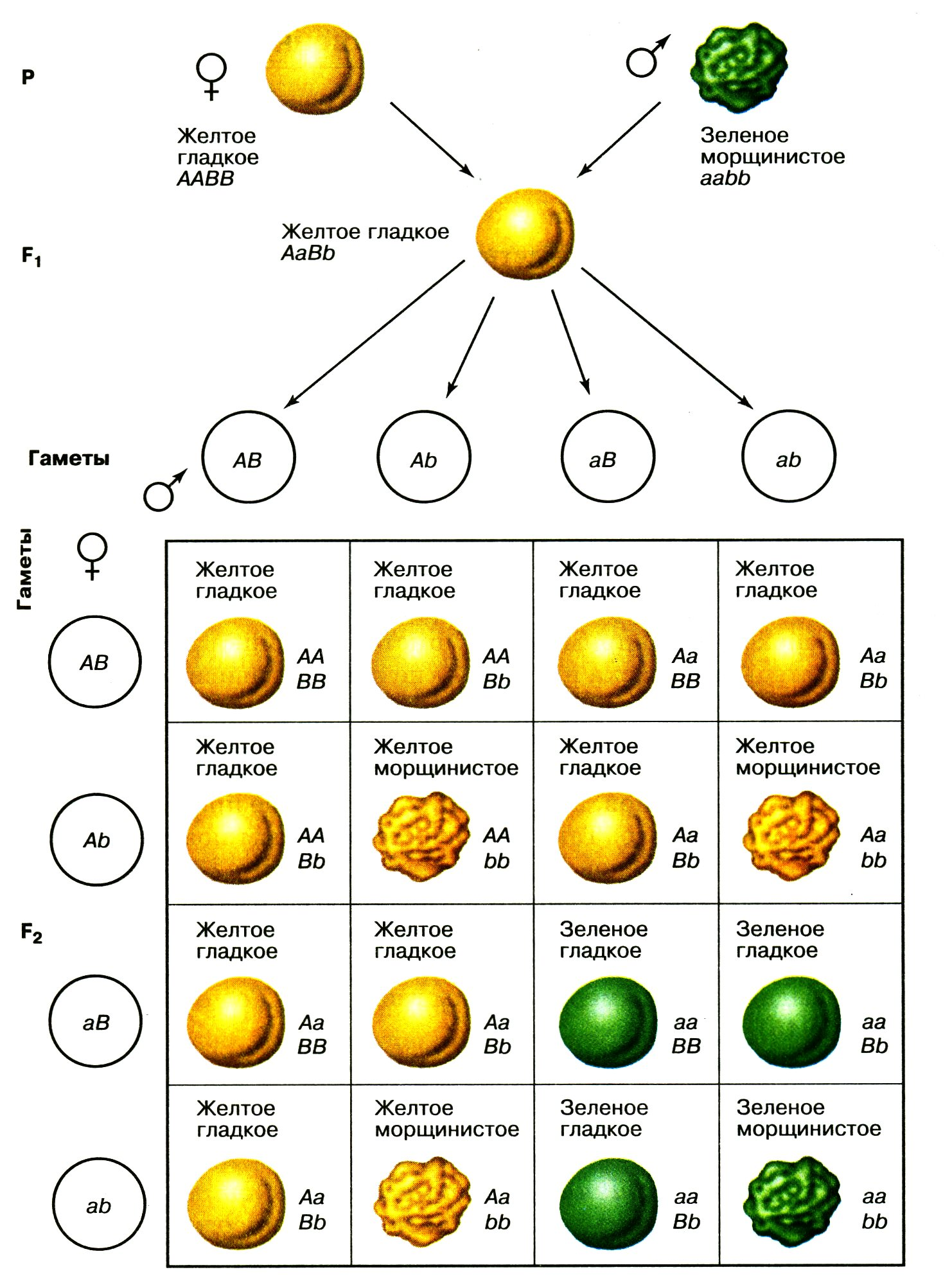 Р
аа bb
АА ВВ
х
жёлтые, гладкие семена
зелёные, морщинистые семена
G 
(гаметы)
АВ
аb
F1
Аа Bb
жёлтые, гладкие семена
100%
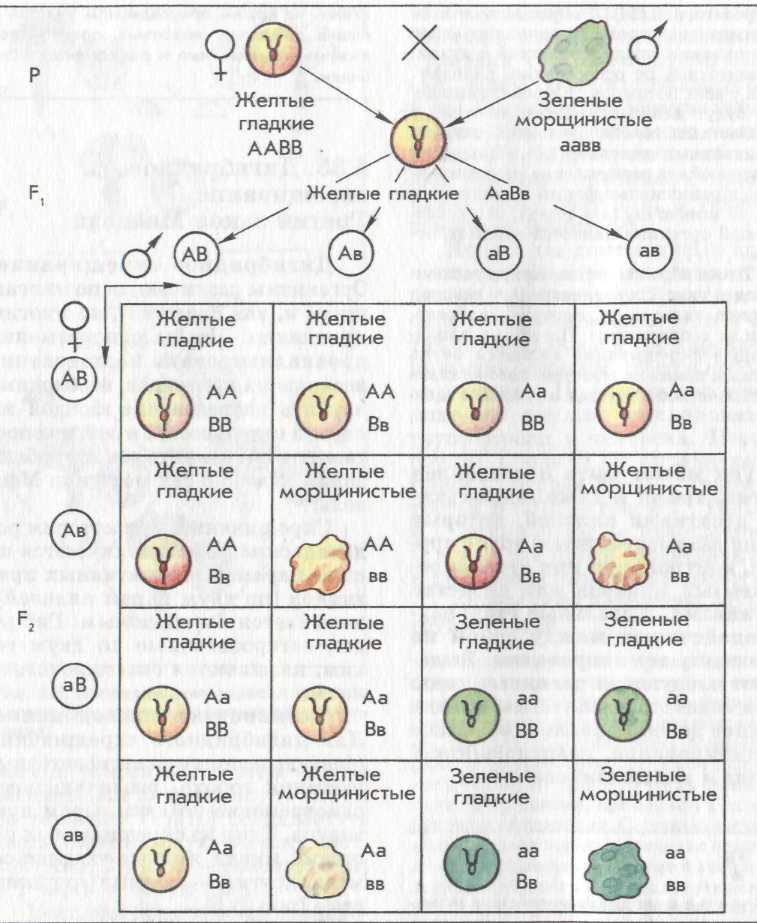 III закон Менделя – 		закон независимого расщепления
Аа Bb
Аа Bb
F1
х
жёлтые, гладкие семена
жёлтые, гладкие семена
AB	  Ab	   aB	      ab
G 
(гаметы)
AB
Ab
aB
ab
AABB
AABb
AaBB
AaBb
AABb
AAbb
AaBb
Aabb
AaBB
AaBb
aaBB
aaBb
AaBb
Aabb
aaBb
aabb
9		3		3		1
ж. гл. с.		ж. морщ. с.	зел. гл. с.	зел. морщ с.
Возникают 9 различных генотипов: ААВВ, ААВb, AaBB, AaBb, AAbb, Aabb, aaBB, aaBb, aabb.Они проявляются в виде 4 фенотипов:- желтые-гладкие (ААВВ, ААВb, AaBB, AaBb);- желтые-морщинистые (AAbb, Aabb);- зеленые-гладкие (aaBB, aaBb);- зеленые-морщинистые (aabb). Соотношение фенотипов: 9:3:3:1.По цвету (гладкости) – 3:1.Выполняется правило расщепления.
III закон Менделя 
(закон независимого расщепления или закон независимого комбинирования признаков) : при дигибридном скрещивании гены и признаки, за которые эти гены отвечают, наследуются независимо друг от друга.
Закон справедлив в тех случаях, когда гены рассматриваемых  признаков  располагаются в разных  негомологичных  хромосомах.
I закон Менделя (закон единообразия гибридов первого поколения  или правило доминирования ) – при моногибридном скрещивании у гибридов первого поколения проявляются только доминантные признаки – оно фенотипически единообразно
II закон Менделя (закон расщепления) – в потомстве, полученном от скрещивания гибридов первого поколения, наблюдается явление расщепления: четверть особей из гибридов второго поколения несёт рецессивный признак, три четверти – доминантный
III закон Менделя (закон независимого расщепления или закон независимого комбинирования признаков) – при дигибридном скрещивании у гибридов каждая пара признаков наследуется независимо от других и даёт с ними разные сочетания. Образуются фенотипические группы, характеризующиеся отношением 9:3:3:1 (расщепление по каждой паре генов идёт независимо от других пар генов)